النقود والبنوك والاسواق المالية (211 قصد)
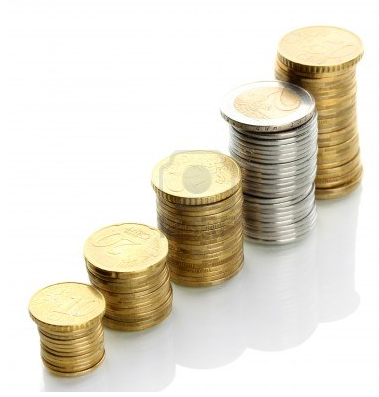 1
الفصول الثاني عشر: سلوك المودعين والبنوك التجارية
2
عرض النقود:
1 + C/D
المضاعف النقدي:  _______________
rD + ER/D + C/D
-  :rDنسبه الاحتياطي القانوني 
-  :ER/D نسبه الاحتياطات الإضافية
- C/D: نسبه النقود التداول إلى الودائع
3
•	العوامل المؤثرة على عرض النقود .
أولا: سلوك المودع (نسبة العملات المتداولة إلي الودائع تحت الطلب C/D):؛
- تفسيرات أخرى لارتفاع أو انخفاض نسبة العملات المتداولة إلي الودائع تحت الطلب C/D 
3.	درجة سيولة الأصل المالي
4.	درجة المخاطرة
5.	تطور الوعي المصرفي
6.	الثقة بالبنوك
4
ثانيا سلوك البنوك التجارية (نسبة الاحتياطيات الإضافية إلي الودائع تحت الطلب ER/D):
- احتفاظ البنوك التجارية بنسبة عالية من الاحتياطيات الإضافية ER يعكس عوامل عدة لعل من أهمها تكلفة الاحتفاظ (أو تكلفة الفرصة البديلة) وكذلك رغبة الأفراد في سحب ودائعهم بسبب الظروف الاقتصادية أو السياسية السائدة.  ويعتمد ذلك على:
- معدلات الفائدة السوقية.
- معدلات السحب.
5
•	النموذج الكامل لعرض النقود.
عرض النقود= [∆ NBM+∆ DL+MB]  ×المضاعف النقدي؛ 

- ∆ NBM : القاعدة النقدية غير المقترضة.
- ∆ DL : التغير في القروض المخصومة.
6